Geschichte in fünfAmerikanische Verfassung & Bill of Rights(1787 & 1789)
Überblick
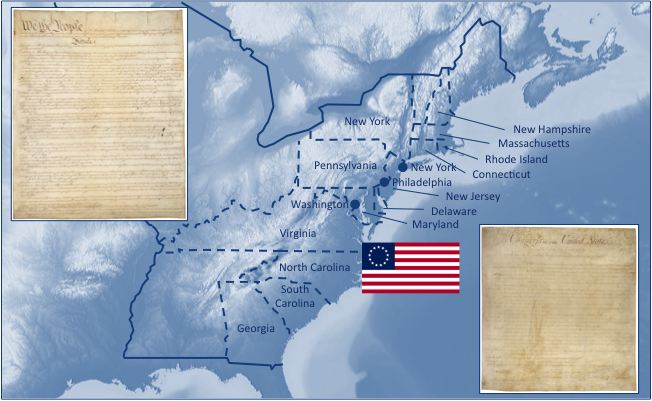 Die Beteiligten – 
	Gründerväter, u.a.:
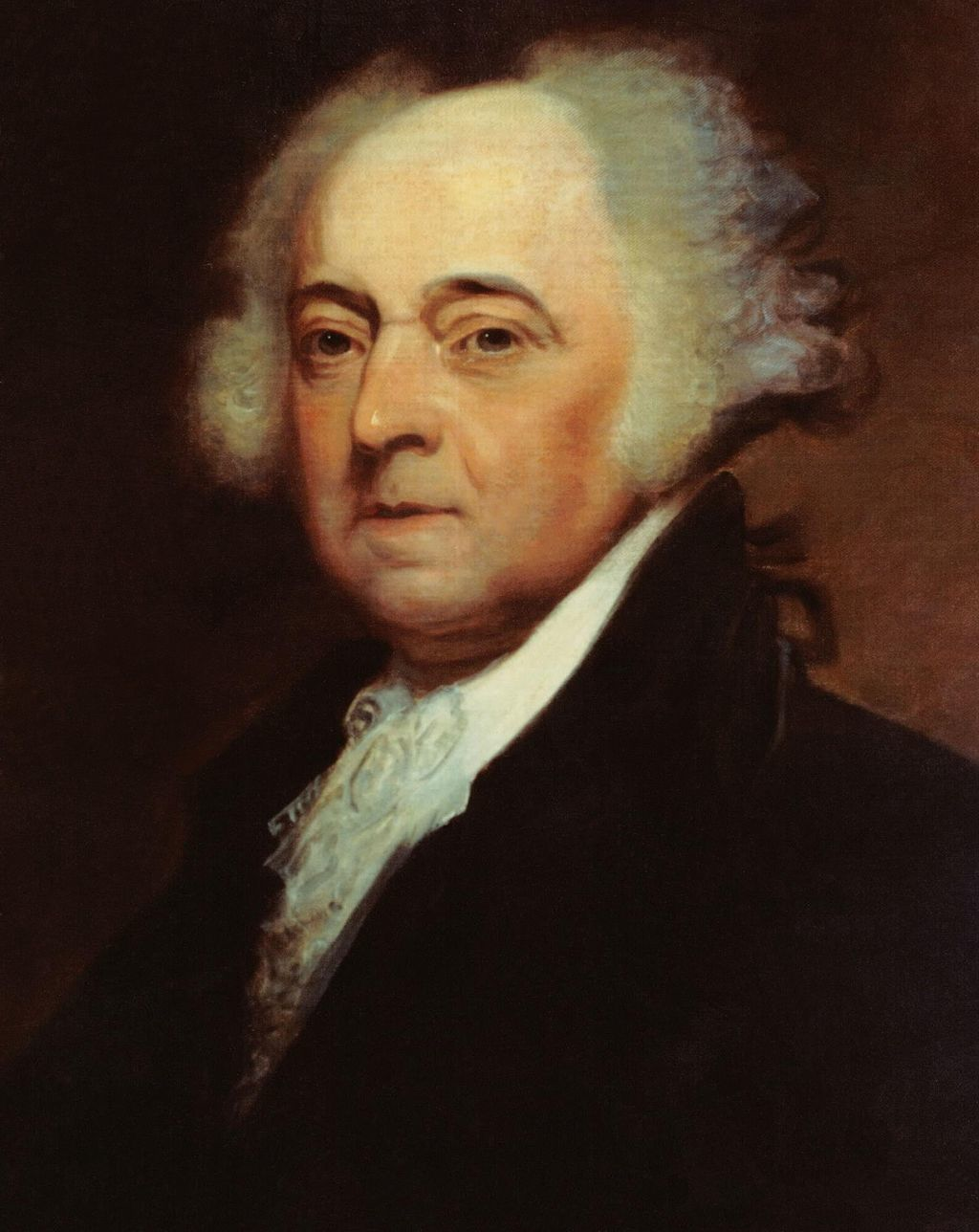 John Adams (1735 – 1826)



Benjamin Franklin (1706 – 1790)



Alexander Hamilton (1755 – 1804)


Thomas Jefferson (1743 – 1826)


James Madison (1751 – 1836)



George Washington (1732 – 1799)
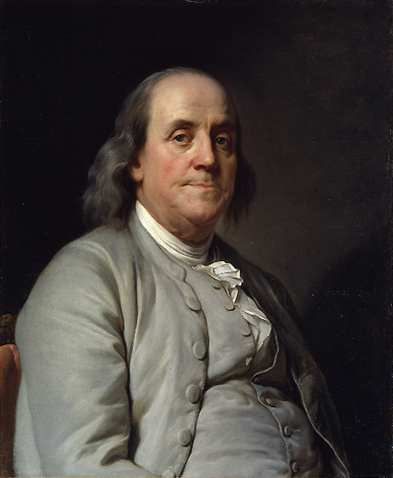 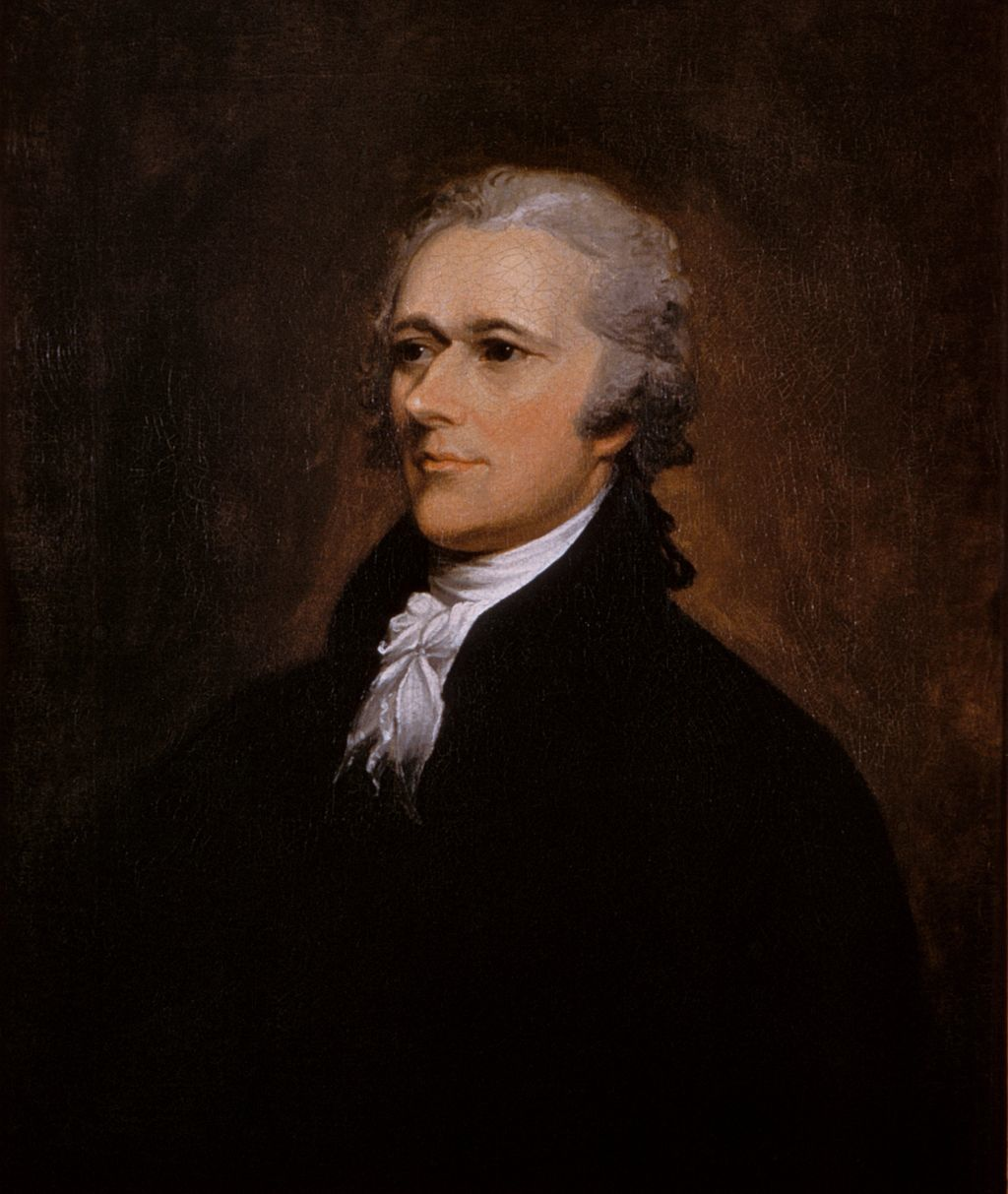 Datum
17. Sep. 1787 & 25. Sep. 1789
Ort
Vereinigte Staaten von Amerika
Ereignis
Amerikanischer Kontinentalkongress verabschiedet die Verfassung & Kongress verabschiedet die Bill of Rights
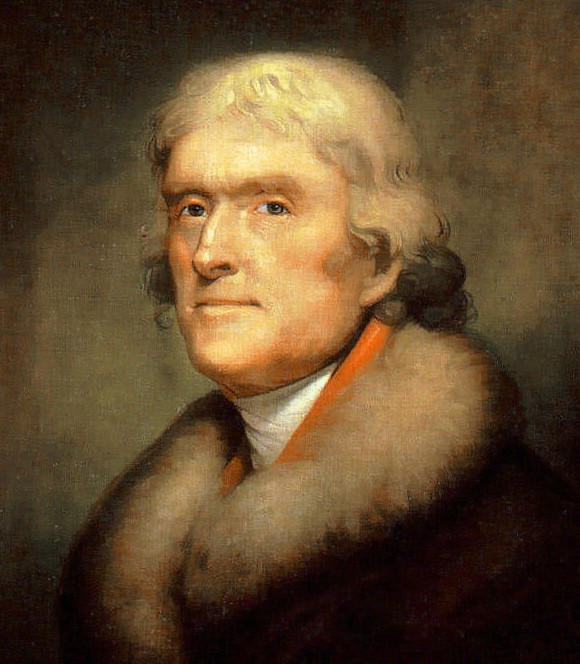 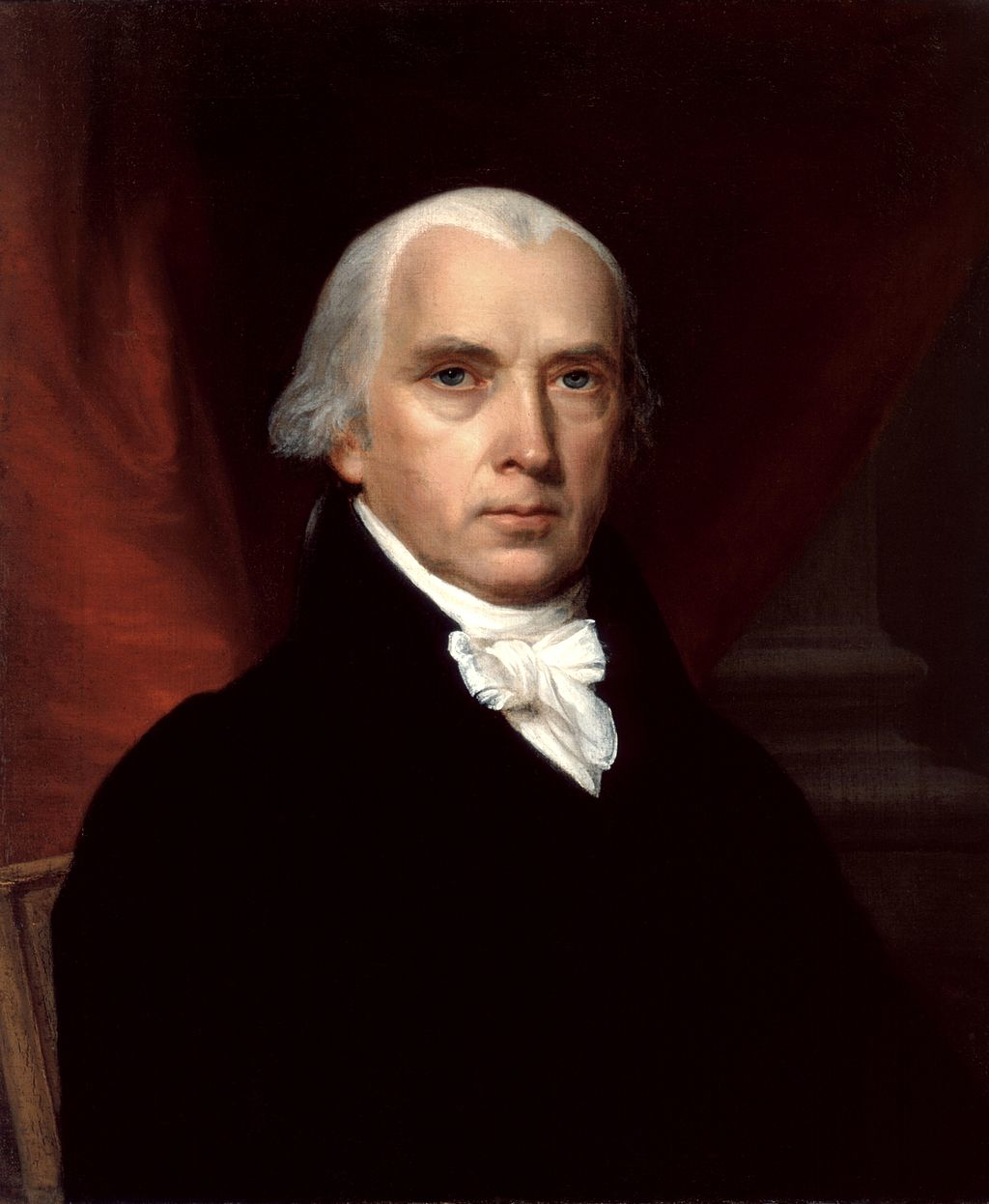 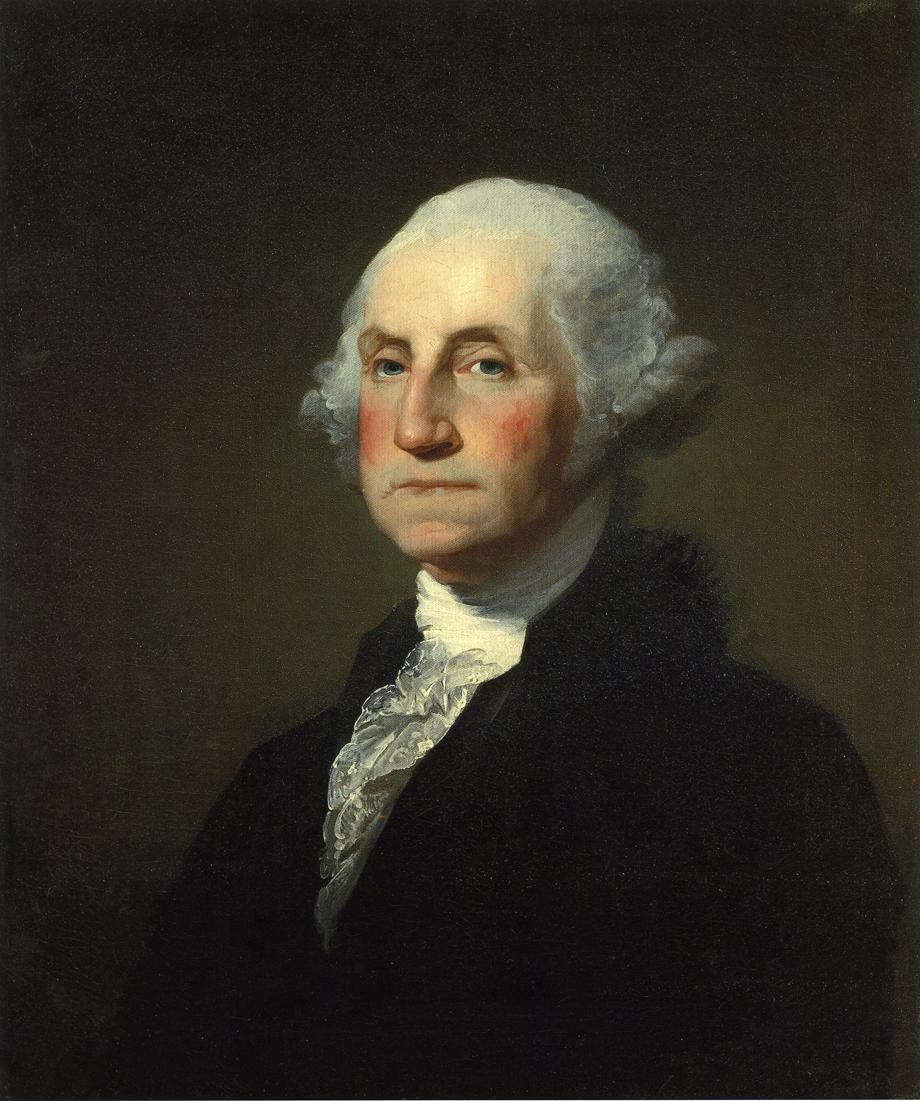 2
Hintergrund
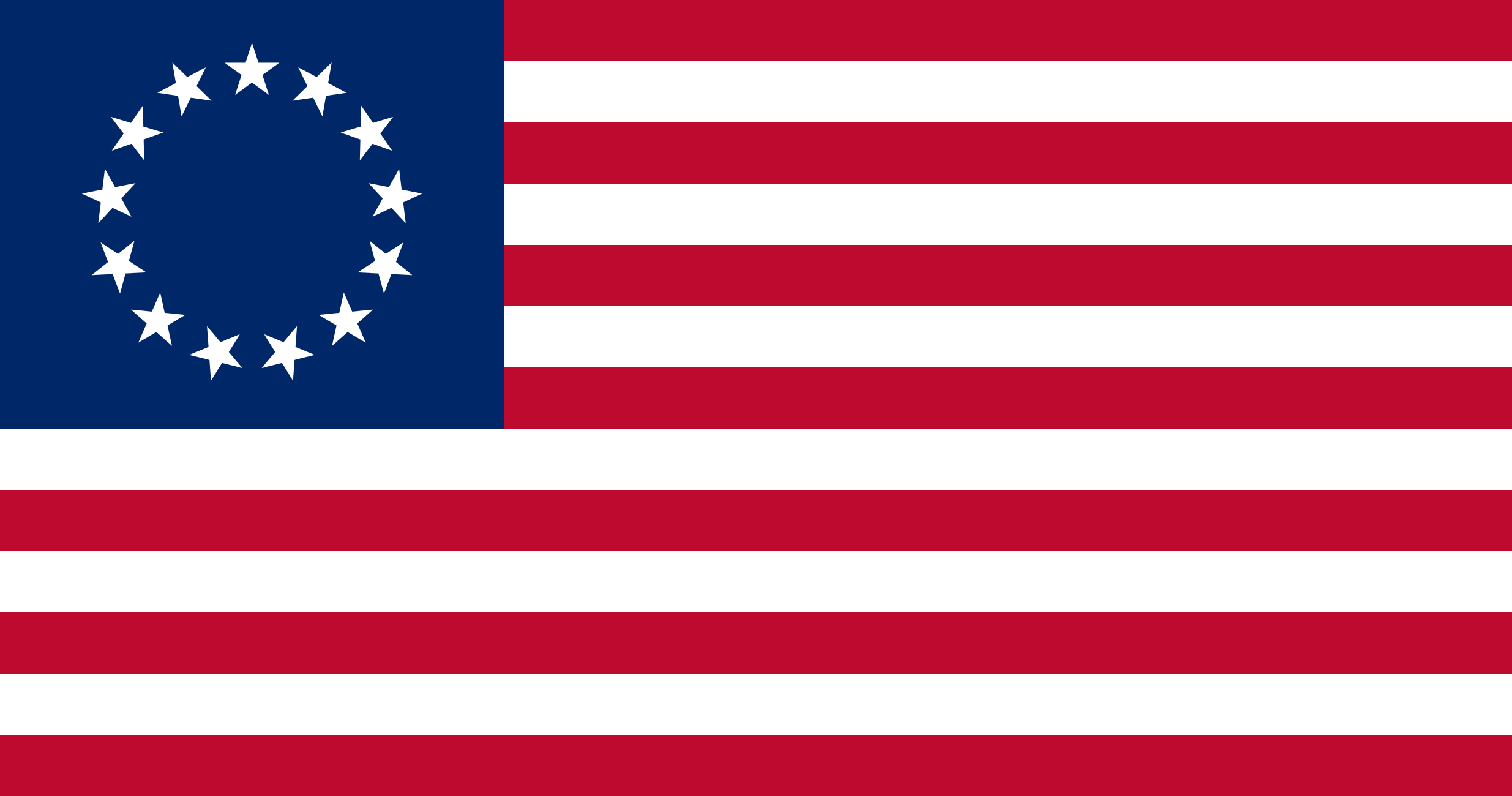 13 Staaten erhalten ihre Unabhängigkeit von Großbritannien in der Amerikanischen Revolution

Die 13 Staaten sind in einen losen Staatenbund mit einander verbunden
Die gemeinsame Regierung & Staatsorganisation der 13 Staaten ist sehr schwach
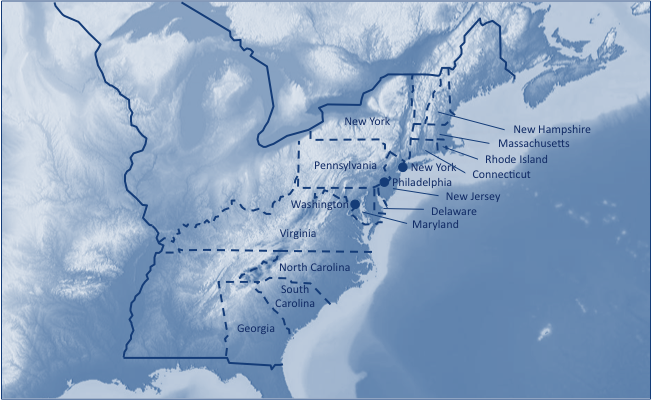 In den 13 Staaten herrscht Uneinigkeit über das Kräfteverhältnis von zentralen Institutionen & Einzelstaaten

In allen 13 Staaten herrscht eine starke republikanische Grundhaltung
3
Verlauf: Vorgeschichte
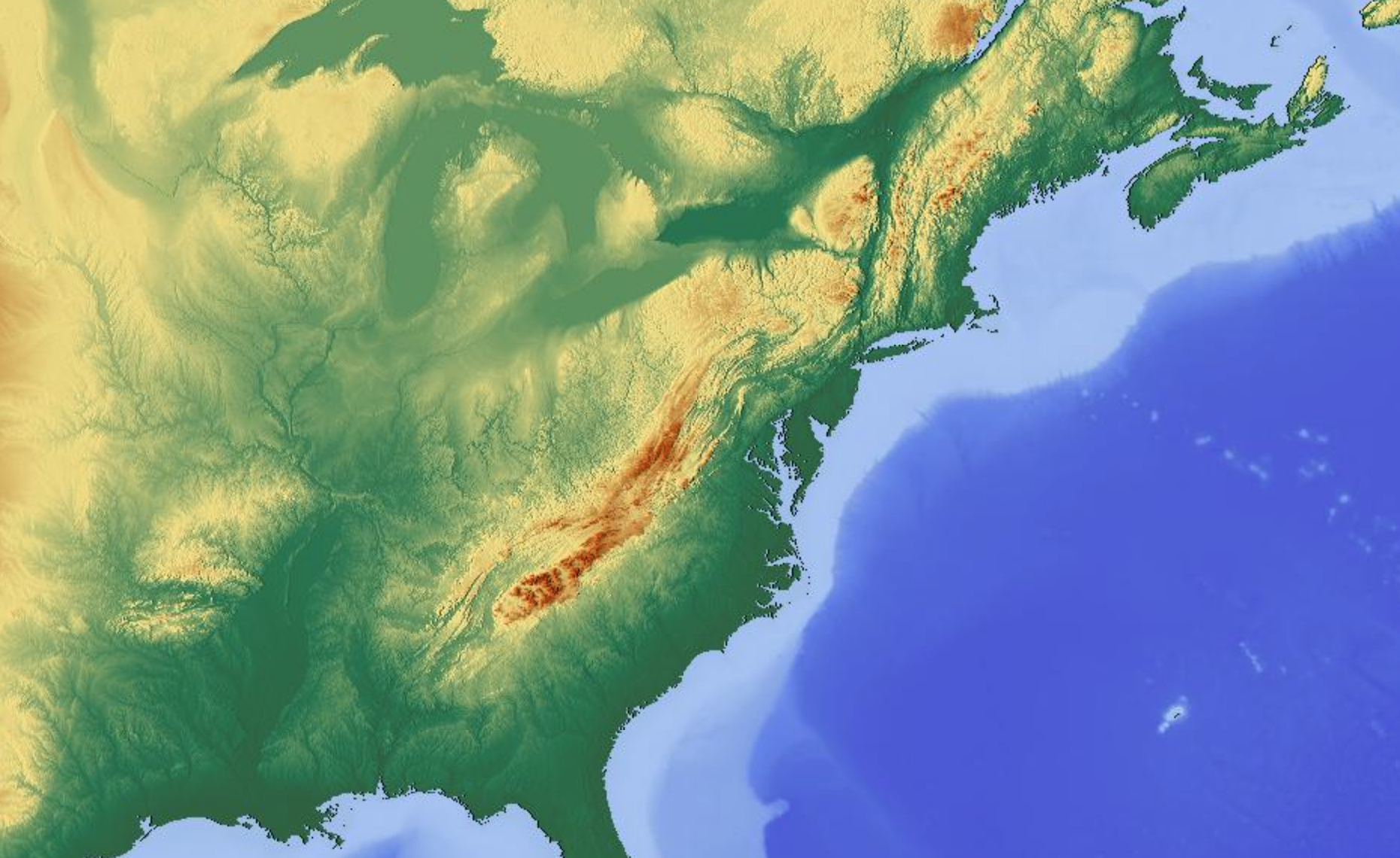 New York
New Hampshire
Massachusetts
Rhode Island
Pennsylvania
Connecticut
New Jersey
Delaware
Washington
Philadelphia
New York
Maryland
Virginia
North Carolina
South Carolina
Georgia
4
Verlauf: Vorgeschichte
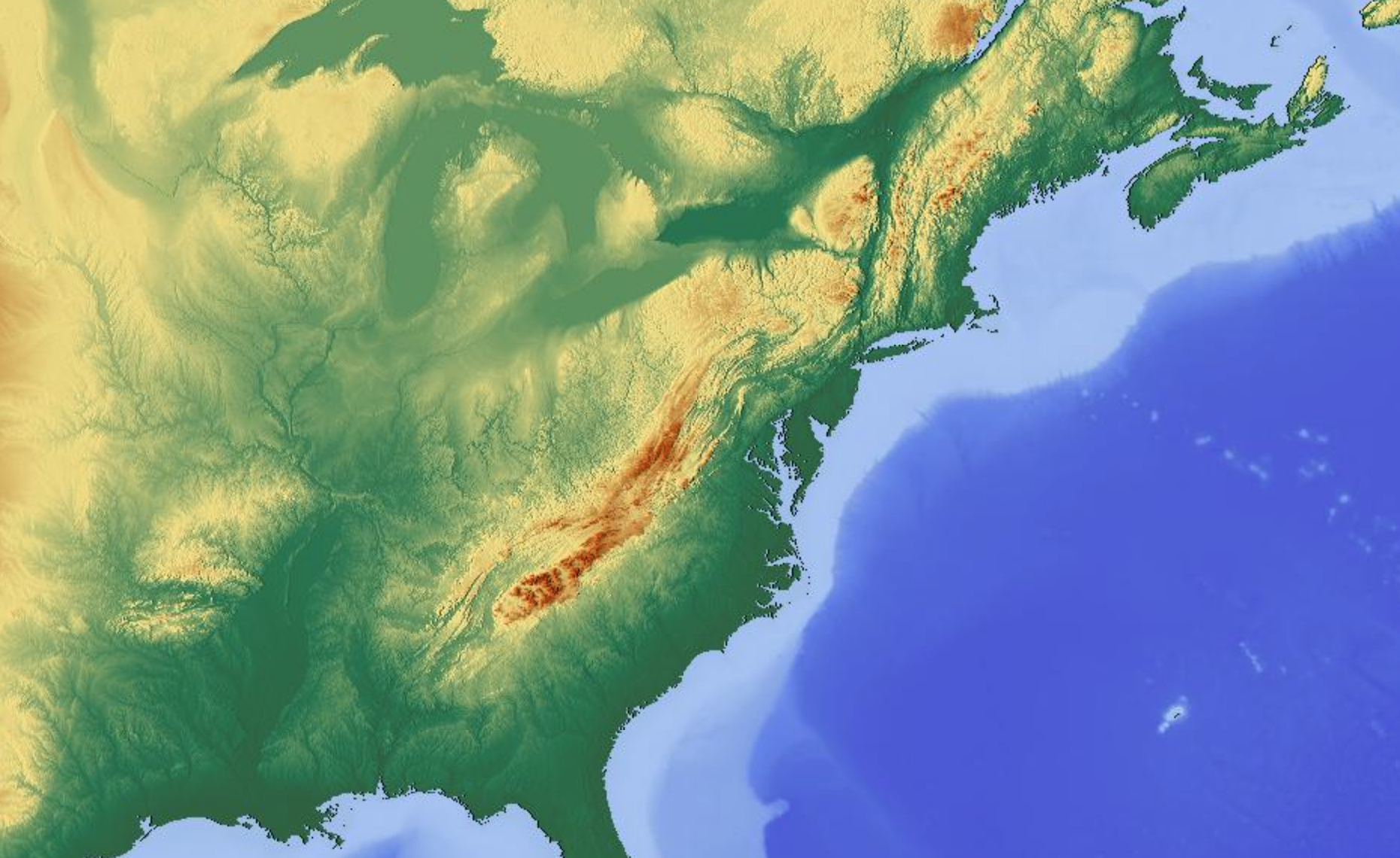 New York
New Hampshire
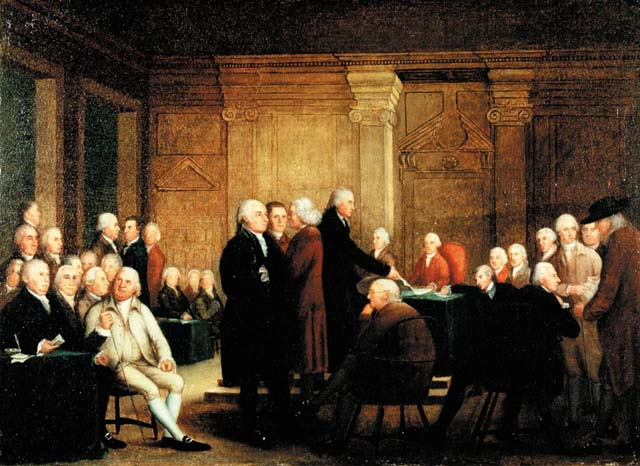 04. Juli 1776: Unabhängigkeitserklärung durch den Kontinentalkongress
Massachusetts
Rhode Island
Pennsylvania
Connecticut
1765 – 1783: Amerikanische Revolution
5. Nov. 1777: Kontinentalkongress verabschiedet die Konföderationsartikel, welche die 13 Staaten als losen Staatenbund mit schwacher Zentralregierung definieren
01. März 1781: Feierliche Bestätigung der Ratifizierung der Konföderationsartikel durch alle 13 Staaten
New Jersey
Delaware
Washington
Philadelphia
New York
Maryland
Virginia
North Carolina
South Carolina
Georgia
5
25. Mai 1787: Constitutional Convention mit Delegierten aus den 13 Staaten tritt zusammen, um die Konföderationsartikel zu verbessern
Verlauf: Verfassung
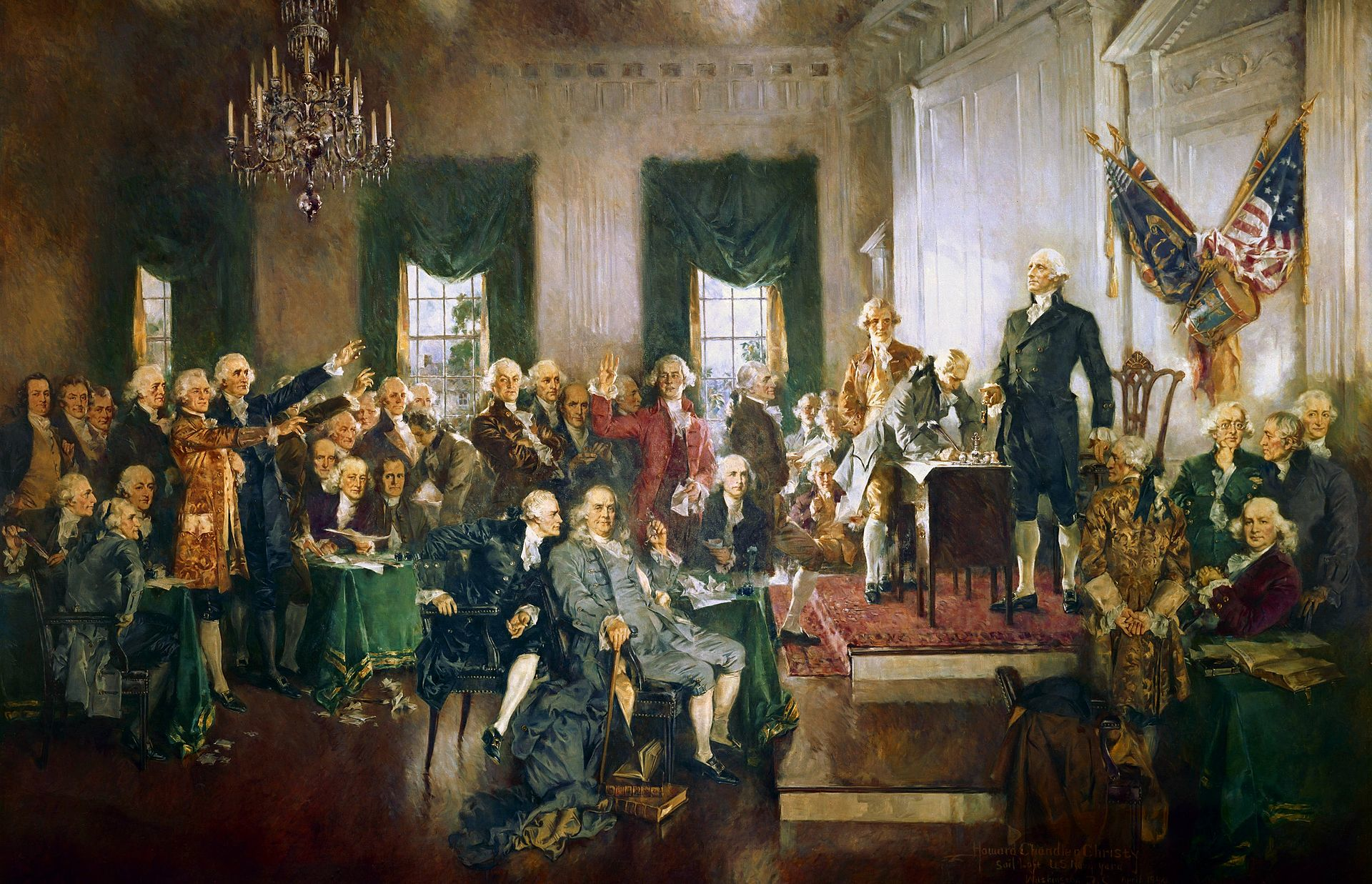 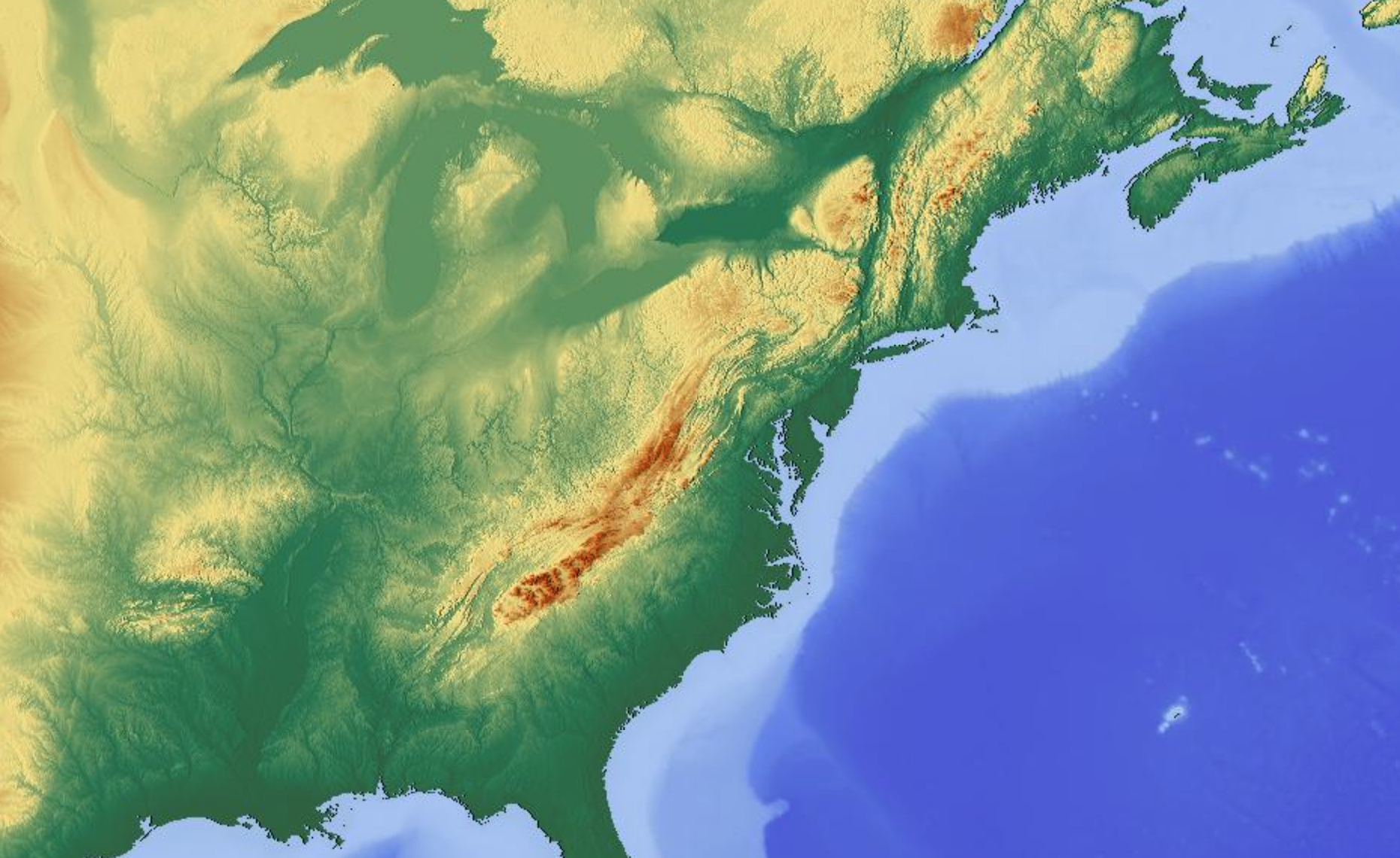 17. Sep. 1787: Verabschiedung der Amerikanischen Verfassung durch die Constitutional Convention
New York
New Hampshire
Massachusetts
Rhode Island
Pennsylvania
Connecticut
04. März 1789: 1. Kongresssitzung
New Jersey
Delaware
Washington
Philadelphia
New York
Maryland
Virginia
30. Apr. 1789: Amtseinführung von George Washington als 1. US-Präsident
North Carolina
21. Juni 1788: Ratifizierung der Verfassung durch die Staaten
South Carolina
Georgia
6
Verlauf: Verfassung
Verfassung der USA
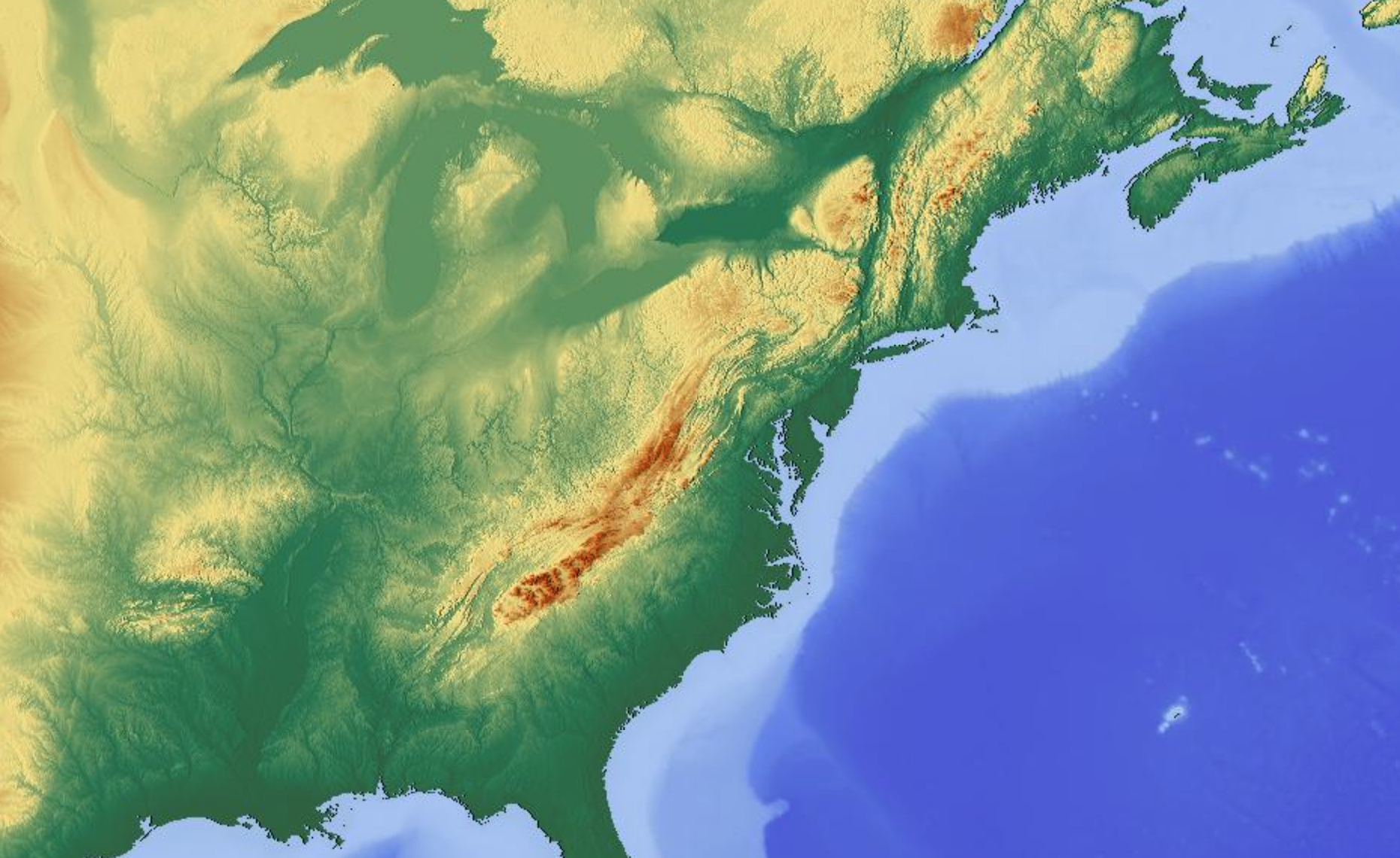 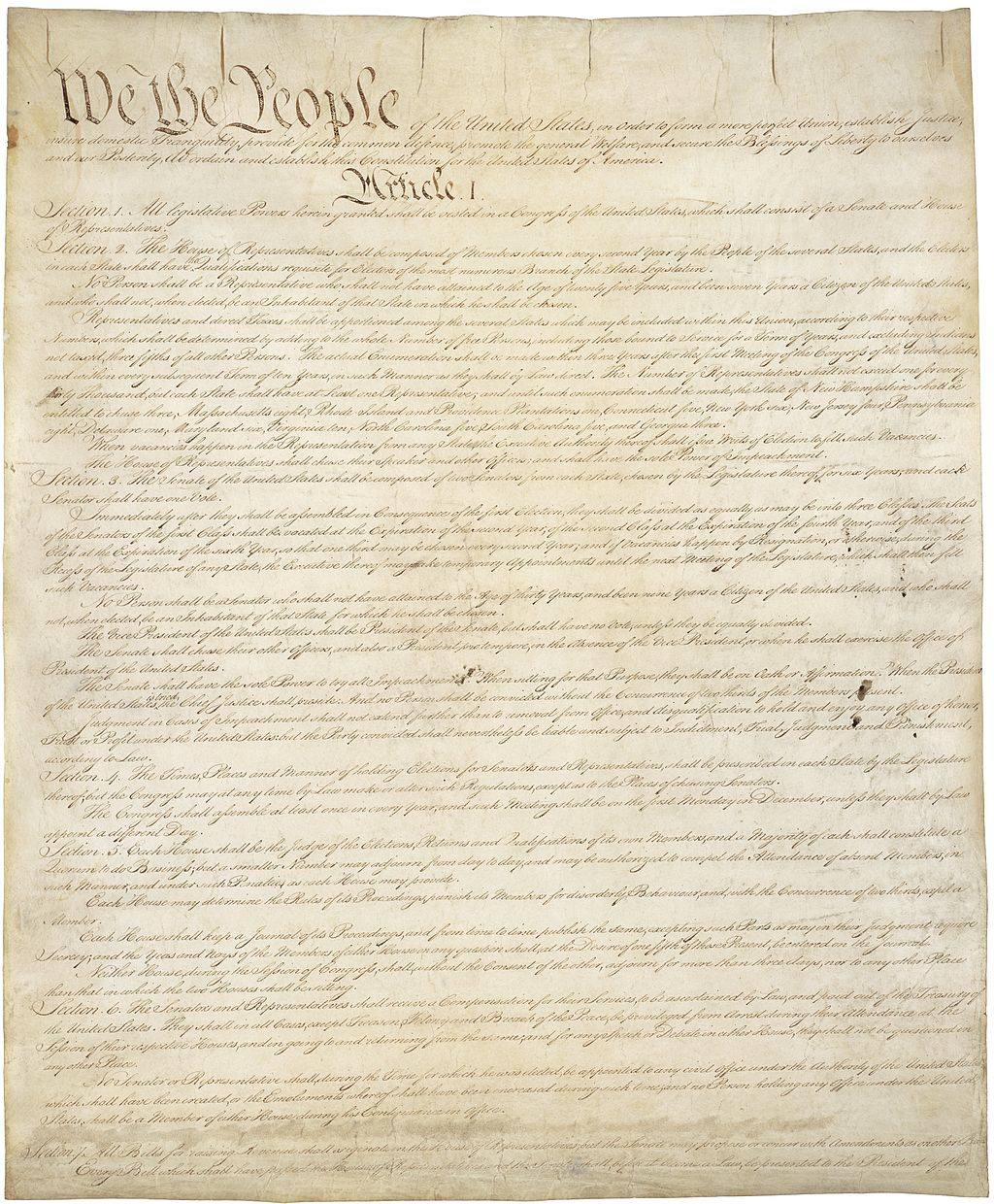 Art. 1: Legislative – Kongress mit Repräsentantenhaus & Senat
Art. 2: Exekutive – US-Präsident
Art. 3: Judikative – Gerichtssystem mit Obersten Gerichtshof
Art. 4: Verhältnis zw. Staaten & US-Regierung & Beziehungen der Staaten untereinander
Art. 5: Prozess für Verfassungszusätze
Art. 6: Gültigkeit von Verfassung & Bundesrecht in den Einzelstaaten
Art. 7: Prozess der Ratifizierung in den Staaten
New York
New Hampshire
Massachusetts
Rhode Island
Pennsylvania
Connecticut
New Jersey
Delaware
Washington
Philadelphia
New York
Maryland
Kongress
Oberstes Gericht
Präsident
Virginia
Kabinett
North Carolina
Streitkräfte
South Carolina
Staatsgerichte
Präsidialamt
Georgia
Gouverneure
Gesetze
Staatsparlamente
Wahlmänner
Wahlberechtigte Bürger
7
25. Sep. 1789: Verabschiedung von 12 Verfassungszusätzen durch den Kongress
Verlauf: Bill of Rights
seit 1787: Mit der Constitutional Convention beginnt der Konflikt zwischen Föderalisten / Befürwortern der Verfassung & Anti-Föderalisten / Ablehnern der Verfassung um das Kräfteverhältnis zwischen Zentralregierung & Einzelstaaten
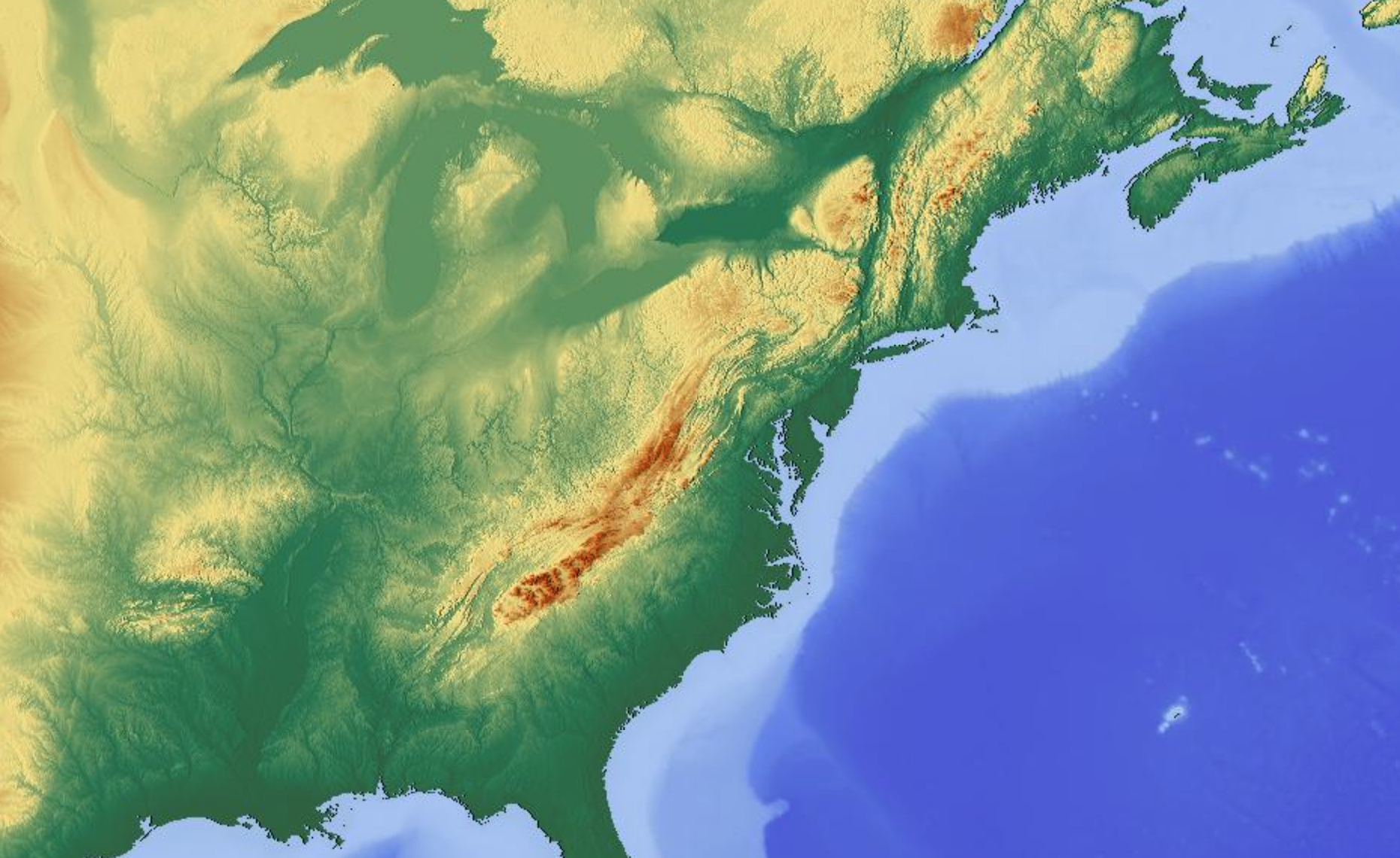 bis 15. Dez. 1791: Einzelstaaten ratifizieren alle oder einzelne der 12 Artikel, so dass die Artikel 3 – 12 als Bill of Rights (Verfassungszusätze 1 -10) in Kraft treten
New York
New Hampshire
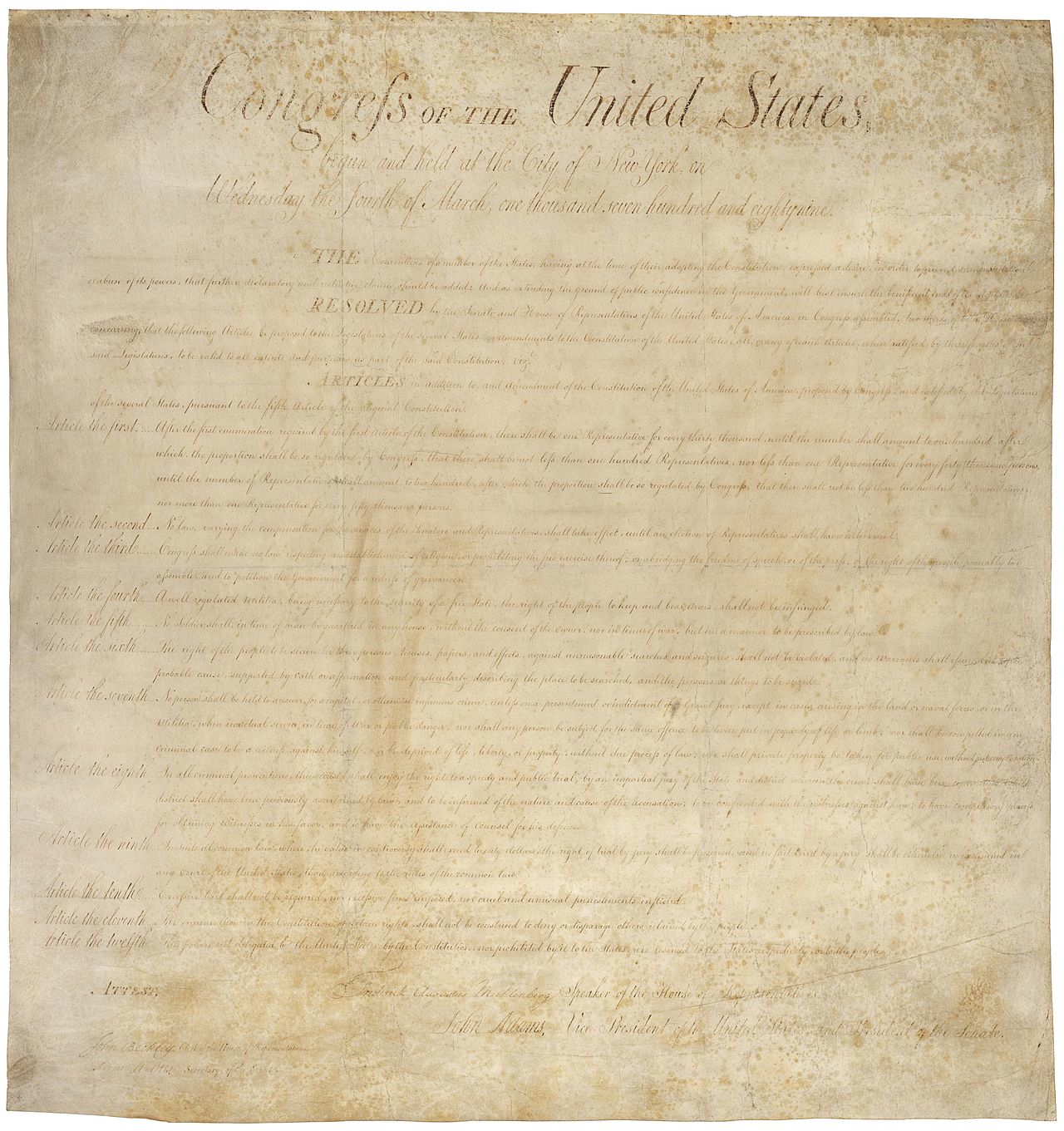 Massachusetts
Rhode Island
Pennsylvania
Connecticut
New Jersey
Delaware
Washington
Philadelphia
New York
Maryland
Virginia
North Carolina
South Carolina
Georgia
8
Verlauf: Bill of Rights
Bill of Rights

1. Verf.-Zusatz: Religions-, Rede- & Pressefreiheit
2. Verf.-Zusatz: Recht auf Waffenbesitz
3. Verf.-Zusatz: Einschränkung der Unterbringung von Soldaten in Privathäusern
4. Verf.-Zusatz: Schutz gegen unbegründete Durchsuchung, Beschlagnahme & Verhaftung
5. Verf.-Zusatz: Schutz gegen wiederholte Strafverfolgung, Selbstbelastung & Verurteilung ohne Prozess
6. Verf.-Zusatz: Recht auf schnellen & öffentlichen Prozess, unparteiische Jury, Information über Anklage, Verhör von Zeugen & anwaltliche Vertretung
7. Verf.-Zusatz: Zivilprozesse mit einer substanziellen Streitsumme werden von einer Jury entschieden
8. Verf.-Zusatz: Verbot von exzessiven Strafgebühren & grausamen Bestrafungen
9. Verf.-Zusatz: Klarstellung, dass die individuellen Rechte in der Bill of Rights keine erschöpfende Aufzählung sind
10. Verf.-Zusatz: Bestätigung, dass die Staatsgewalt bei den Einzelstaaten liegt, sofern sie nicht durch die Verfassung der Bundesregierung übertragen sind
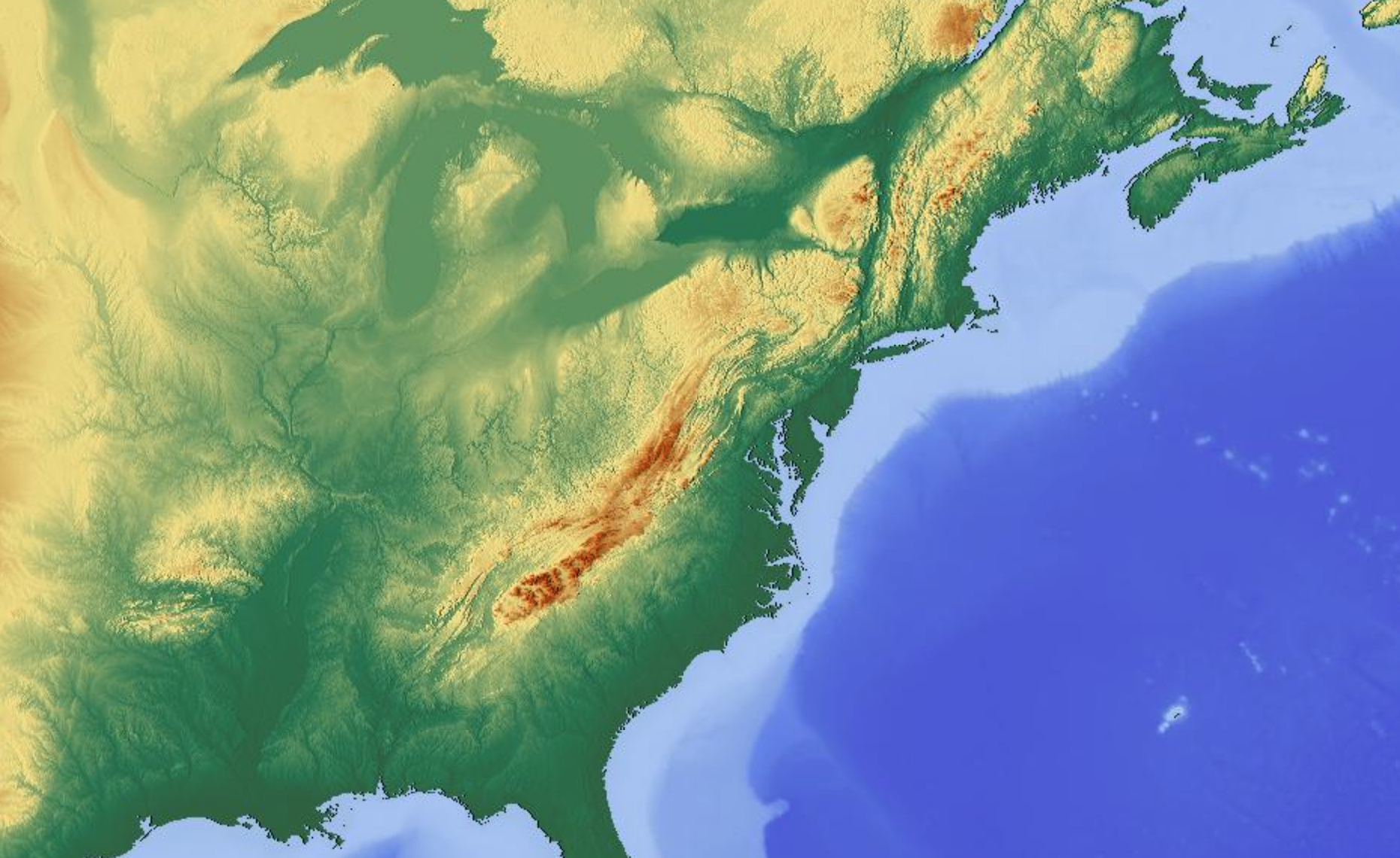 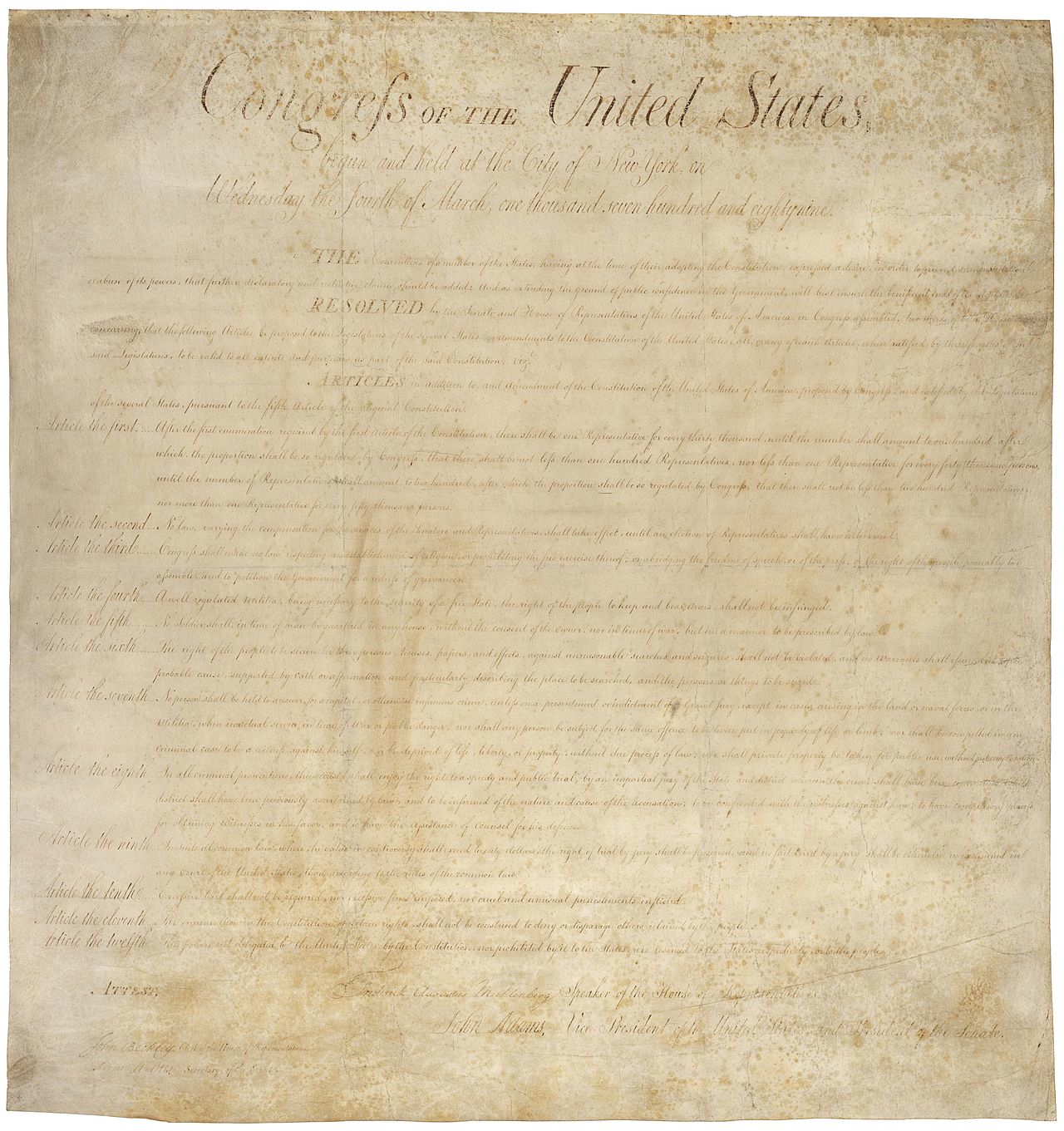 New York
New Hampshire
Massachusetts
Rhode Island
Pennsylvania
Connecticut
New Jersey
Delaware
Washington
Philadelphia
New York
Maryland
Virginia
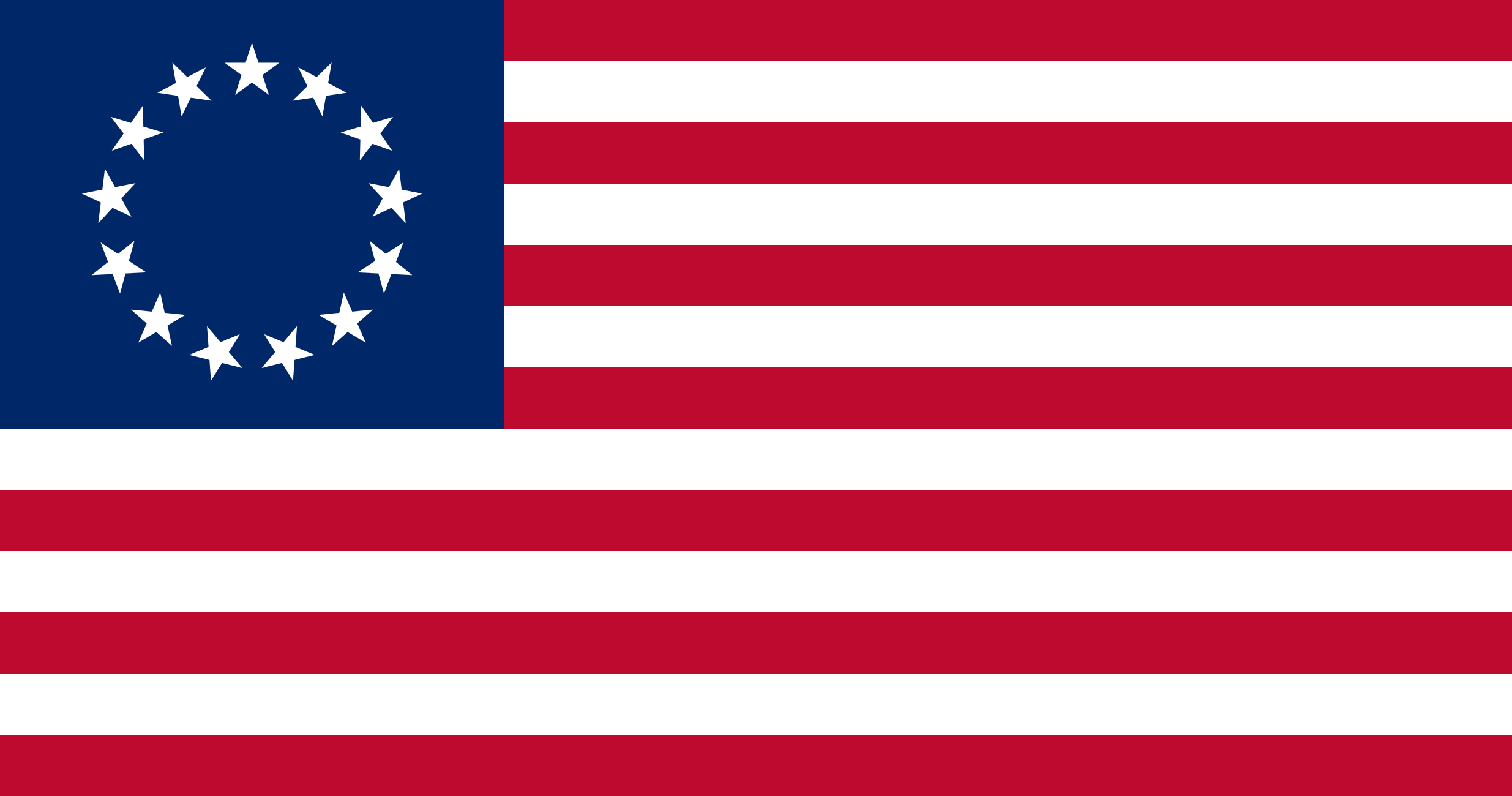 North Carolina
South Carolina
Georgia
9
Folgen
Verfassung
Die Verfassung macht die USA als Gesamtstaat handlungsfähig

Voraussetzung für das eher geordnete territoriale Wachstum der USA

Voraussetzung für den internationalen Aufstieg der USA





Bill of Rights 
Die Bill of Rights hat anfänglich kaum Einfluss auf die US-Rechtsprechung

Im 20. & 21. Jh. bildet die Bill of Rights die Grundlage für eine Reihe von Entscheidungen des Obersten Gerichtshofs
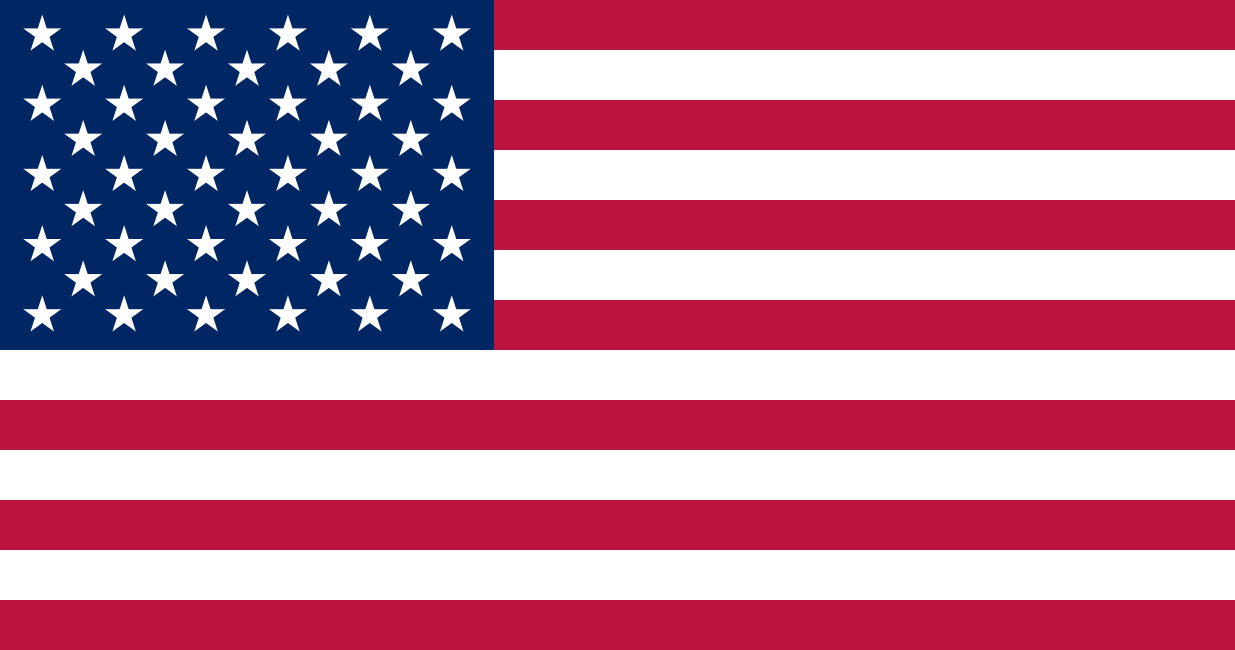 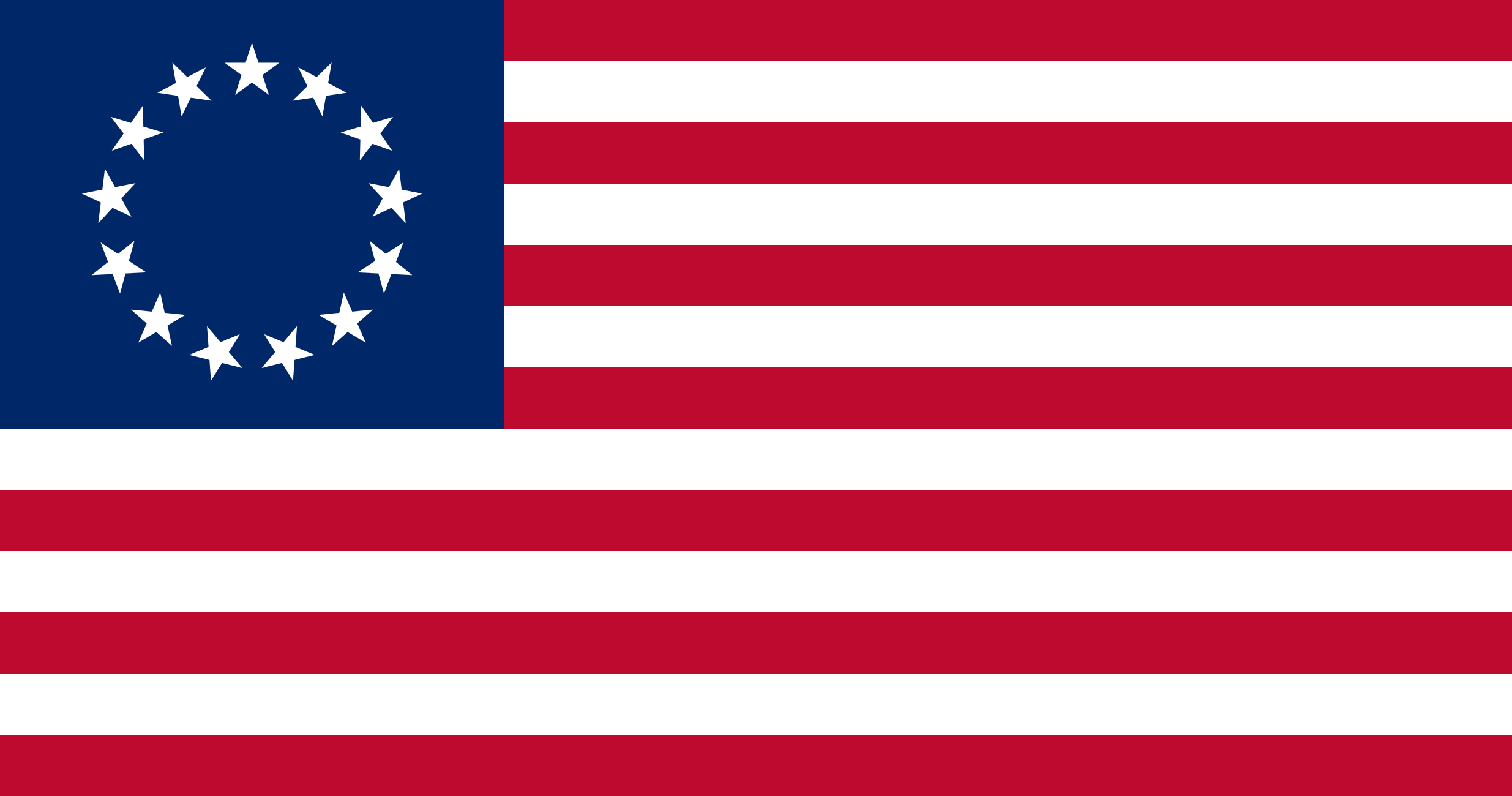 10
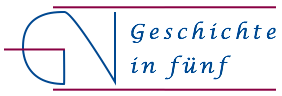 www.geschichte-in-5.de